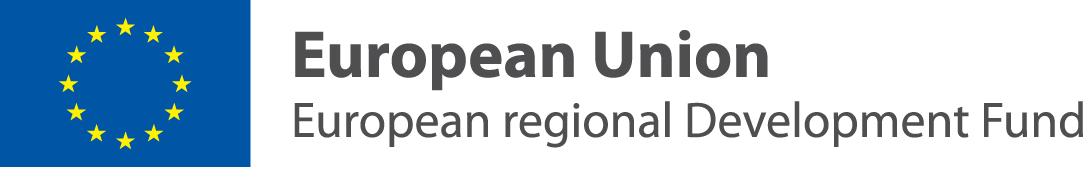 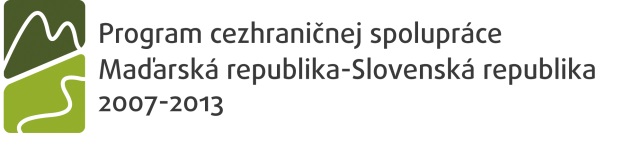 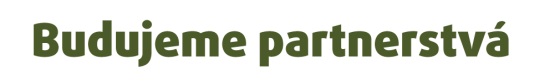 Ako začať podnikať v Maďarsku

3. prednáška
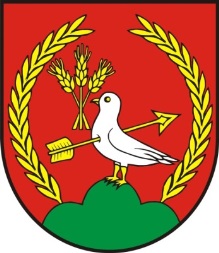 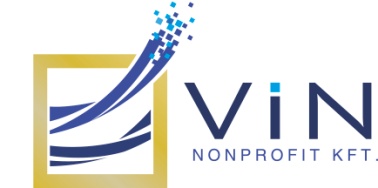 2
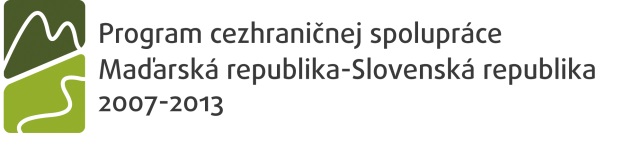 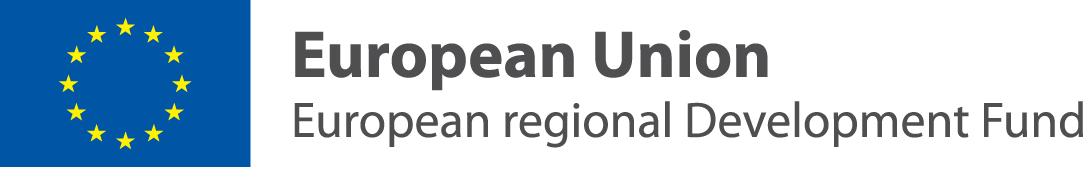 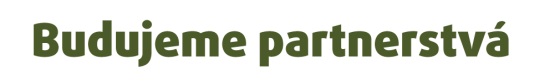 Súkromná firma
Súkromná firma je firma, ktorú založila fyzická osoba a ktorá je zapísaná do obchodného registra súkromných firiem. Nedisponuje právnickou osobou a vzniká zápisom do obchodného registra.
Súkromná firma je právne spôsobilá, pod firemným menom môže nadobudnúť práva a prijímať záväzky, obzvlášť nadobudnúť majetok, uzavrieť zmluvu, obžalovať a byť obžalovaná.
Súkromná firma môže mať iba jedného spoločníka (zakladateľa). Jedna fyzická osoba môže byť spoločníkom (zakladateľom) iba jednej súkromnej firmy.
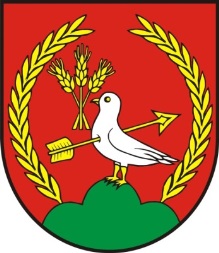 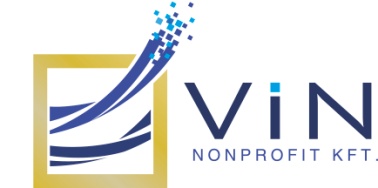 3
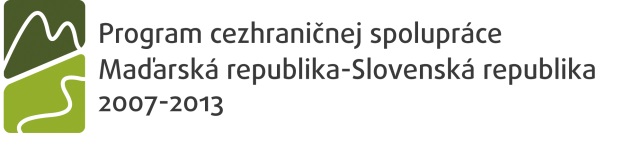 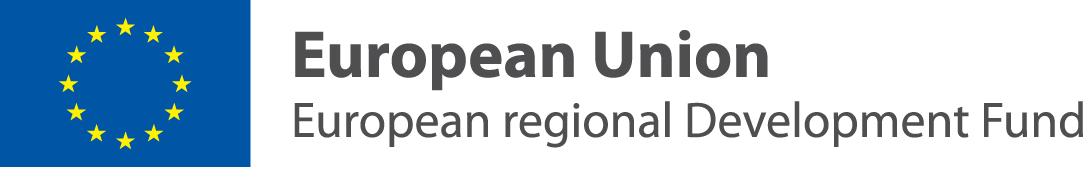 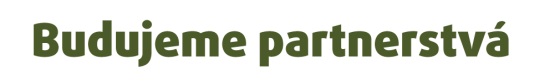 Súkromná firma
Na založenie súkromnej firmy je potrebná notárom vystavená verejná listina alebo právnikom spolupodpísaná súkromná listina, ktoré obsahujú zakladateľskú listinu. Túto listinu musí spoločník (zakladateľ) firmy podpísať. Podpísanie zakladateľskej listiny je možné najskôr deň po zápise firmy do obchodného registra súkromných firiem. Zakladateľskú listinu je možné zhotoviť aj adekvátnym vyplnením tzv. vzoru zmluvy. V tomto prípade môžu tvoriť obsah zakladateľskej listiny výlučne ustanovenia obsiahnuté vo vyplnenom vzore zmluvy.
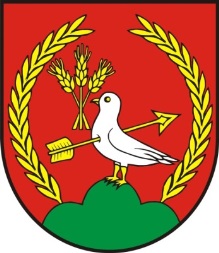 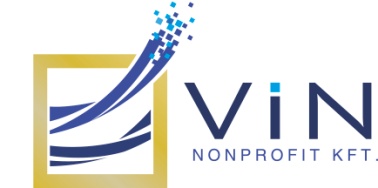 4
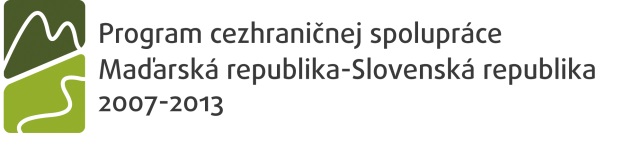 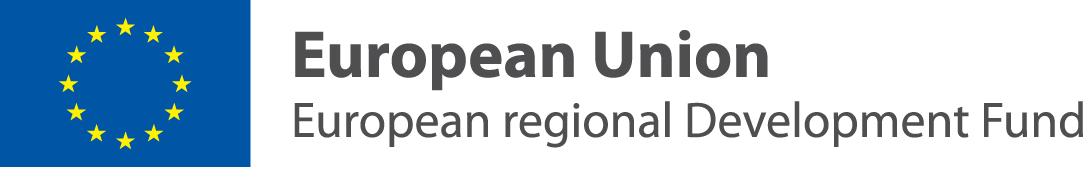 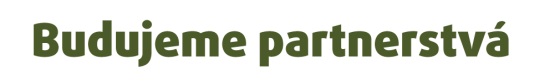 Súkromná firma
Pri určovaní okruhu pôsobnosti firmy – bez ohľadu na zaradenie podľa štatistickej nomenklatúry – sa môže označiť akákoľvek činnosť, ktorú zákon nezakazuje alebo neobmedzuje. 
Súkromná firma môže – v rámci svojej pôsobnosti vyčlenenej v zakladateľskej listine – vykonávať akúkoľvek hospodársku činnosť – ako hlavnú alebo inú činnosť -, ktorú  nahlási miestnej daňovej správe. 
Súkromná firma nemôže začať svoju činnosť pred zápisom do obchodného registra.
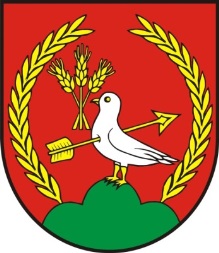 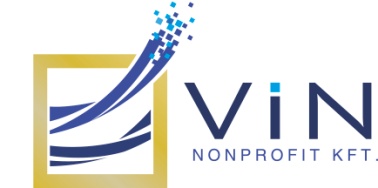 5
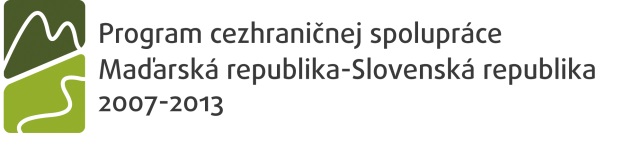 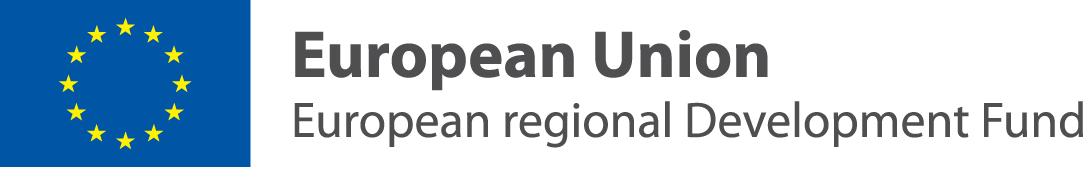 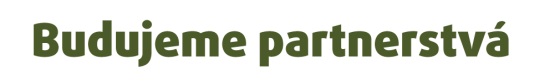 Súkromná firma
Ak základný kapitál súkromnej firmy prekročí dvestotisíc forintov, môže byť tvorený finančnými a nefinančnými príspevkami. Hodnotu majetkových príspevkov vyhlasuje zakladateľ v žiadosti o zápis firmy.
Za záväzky súkromnej firmy ručí v prvom rade sama súkromná firma svojím majetkom. Ak majetok súkromnej firmy pohľadávky nepokryje, ručí člen firmy neobmedzene vlastným majetkom. 
Súkromná firma sa pri adekvátnom prispôsobení ustanoveniam zákona o hospodárskych spoločnostiach môže zmeniť na hospodársku spoločnosť.
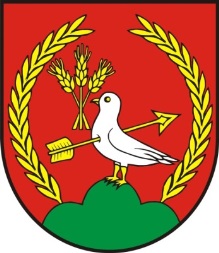 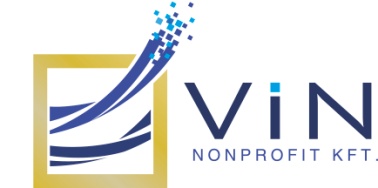 6
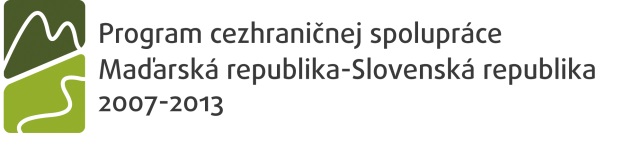 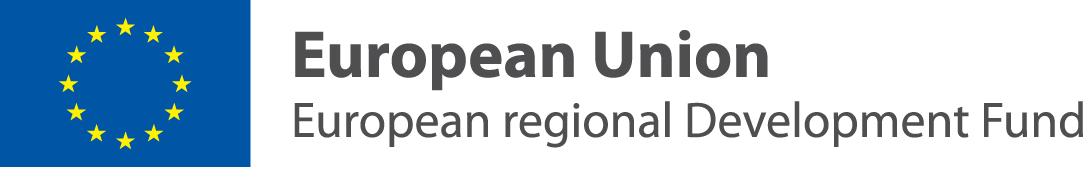 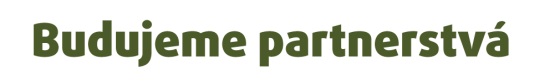 Spoločnosť s ručením obmedzeným
Založenie spoločnosti
V spoločenskej zmluve je nutné – okrem iného – určiť základný vklad jednotlivých spoločníkov, ako aj váhu hlasov. Základný kapitál spoločnosti pozostáva zo základného vkladu jednotlivých spoločníkov. Suma základného kapitálu nesmie byť menšia ako päťstotisíc forintov. Základný vklad pozostáva z majetkového vkladu spoločníkov, ktorý môže byť finančný alebo nefinančný. 
Každý spoločník má jeden základný vklad; jeden základný vklad však môže mať – podľa pravidiel spoločného vlastníctva – viac vlastníkov. 
Spoločníci spoločnosti sú povinní prispieť finančným príspevkom a nefinančný príspevok podľa ustanovení odpustiť. Spoločníci spoločnosti nemôžu byť oslobodení od príspevku, a ani zápočet voči spoločnosti nie je možný.
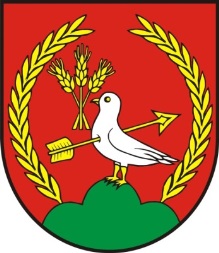 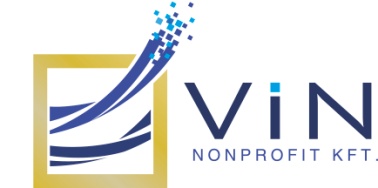 7
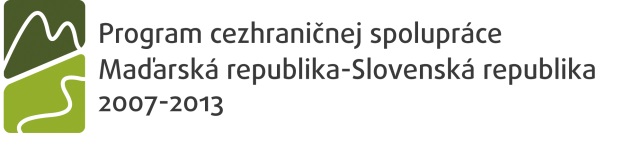 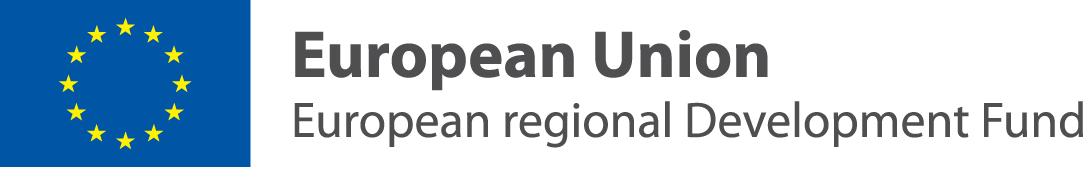 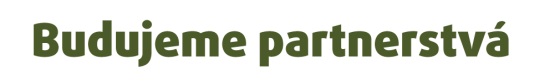 Spoločnosť s ručením obmedzeným
S akým základným kapitálom sa zakladá spoločnosť, aký majú na ňom podiel spoločníci?
Základný vklad spoločníkov sa môže líšiť, no jednotlivé vklady nemôžu byť menšie ako stotisíc forintov. Základný vklad musí byť vyjadrený vo forintoch a deliteľný desaťtisícami bezo zvyšku. 
Základný kapitál spoločnosti nesmie byť menší ako päťstotisíc forintov.
Jednotliví spoločníci sami určujú a akceptujú hodnotu nefinančných príspevkov. Ak si spoločníci pri určovaní hodnoty nefinančných príspevkov nenárokovali na auditora alebo iného odborníka, musia sa rozhodnúť podľa toho, z akého hľadiska sa udialo hodnotenie príspevkov.
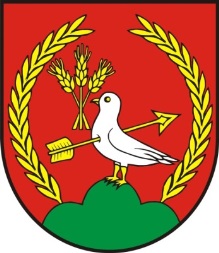 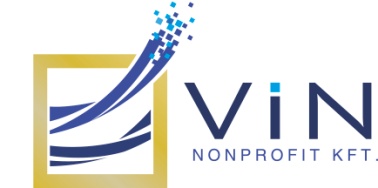 8
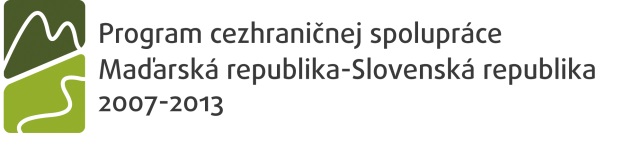 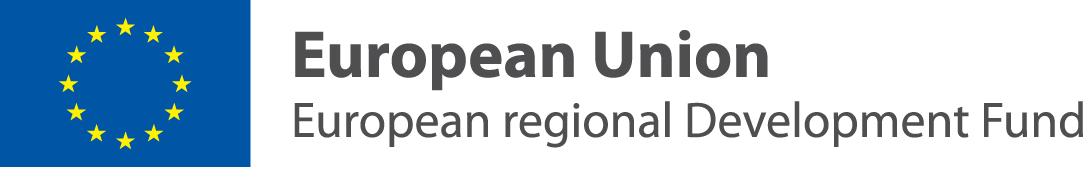 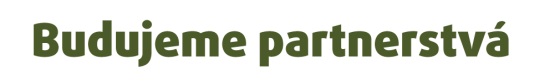 Spoločnosť s ručením obmedzeným
V prípade spoločnosti s ručením obmedzeným je potrebné k žiadosti o zápis pripojiť nasledovné:
1) zoznam spoločníkov, v prípade spoločného vlastníctva základného vkladu s uvedením podielnikov a zástupcov; 
2) v súvislosti s majetkovým príspevkom:
potvrdenie od banky o finančnom príspevku alebo právnikom spolupodpísané vyhlásenie konateľa či vyhlásenie konateľa zahrnuté do verejnej listiny notárom o odpustení finančného príspevku podľa ustanovení spoločnosti,
v prípade zapísanej spoločnosti potvrdenie o príspevku podľa zriaďovacej listiny (podľa uznesenia najvyššieho orgánu), vyhlásenie konateľa o odpustení nefinančného príspevku spolu s vyhlásením spoločníkov.
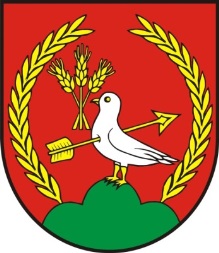 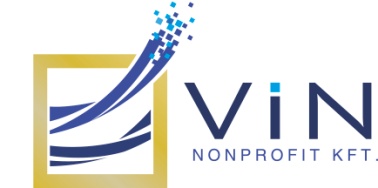 9
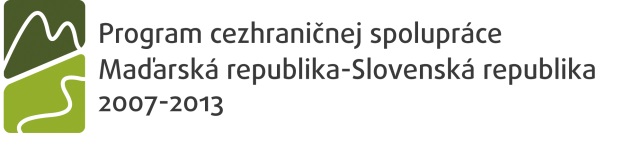 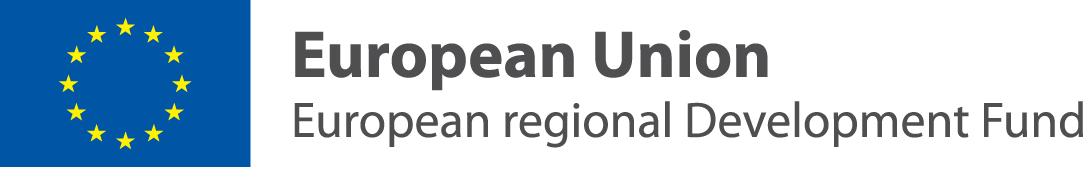 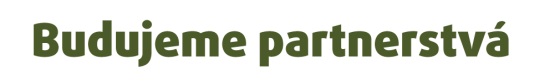 Spoločnosť s ručením obmedzeným
Orgány spoločnosti s ručením obmedzeným:
Najvyšším orgánom spoločnosti je valné zhromaždenie. Valné zhromaždenie sa musí schádzať aspoň raz za rok. 
Do výlučnej pôsobnosti valného zhromaždenia okrem iného spadá:
schválenie závierky podľa účtovného zákona;
rozhodnutie o vyplatení zálohy na dividendu; 
nariadenie a refundácia príspevkov;
vykonávanie predkupného práva spoločnosťou;
udelenie súhlasu pri prevode obchodného podielu na tretiu osobu;
rozhodnutie o podnete na vylúčenie spoločníka;
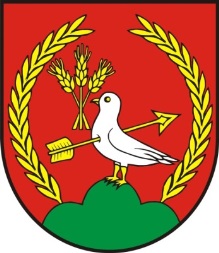 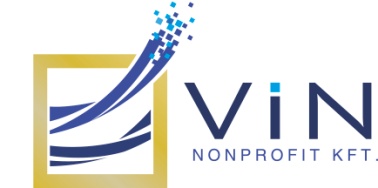 10
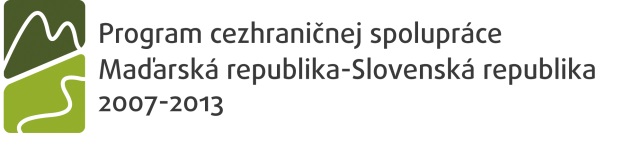 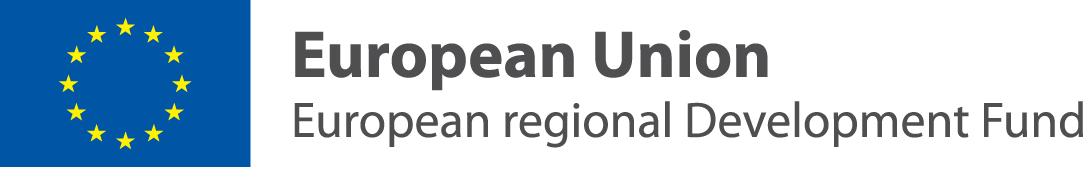 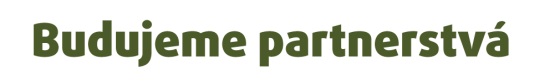 Spoločnosť s ručením obmedzeným
Do výlučnej pôsobnosti valného zhromaždenia spadá:
voľba konateľa, jeho odvolanie a určenie odmien;
voľba členov dozornej rady, ich odvolanie a určenie odmien;
voľba auditora, jeho odvolanie a určenie odmien;
schválenie podpísania zmluvy, ktorú spoločnosť uzatvára s vlastným spoločníkom, konateľom alebo jeho blízkymi či životným partnerom; 
uplatnenie pohľadávok voči spoločníkom, konateľom, členom dozornej rady či auditorom;
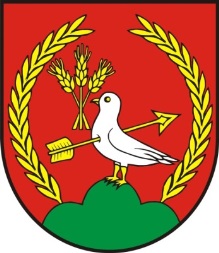 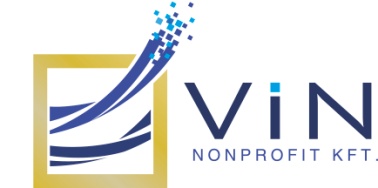 11
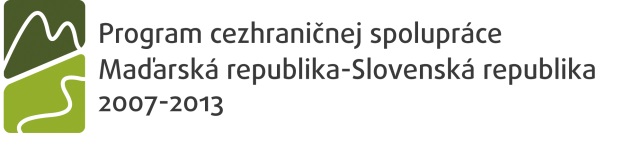 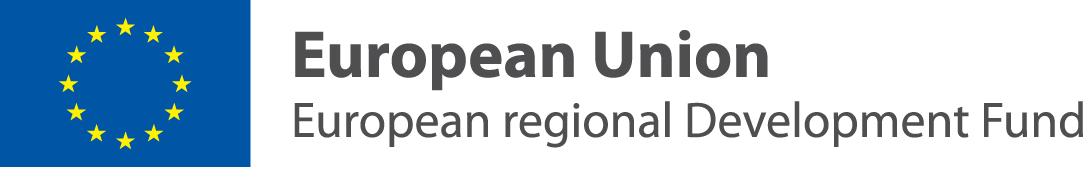 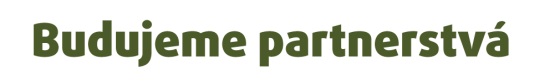 Spoločnosť s ručením obmedzeným
Konateľ
	Na vybavovanie vecí spoločnosti a zákonné zastupovanie spoločnosti dohliada jeden alebo viac konateľov zvolených valným zhromaždením zo  spoločníkov alebo okruhu tretích osôb.

   Úlohu vedúceho funkcionára vykonáva sám. Je podriadený iba legislatíve, spoločenskej zmluve,  uzneseniam najvyššieho orgánu spoločnosti, tým pádom nepodlieha príkazom spoločníkov hospodárskej spoločnosti.
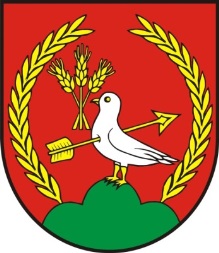 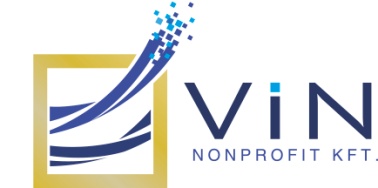 12
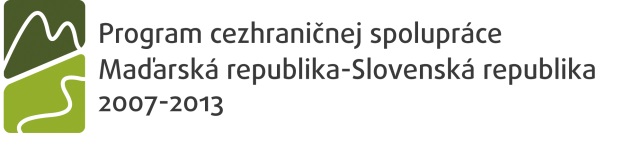 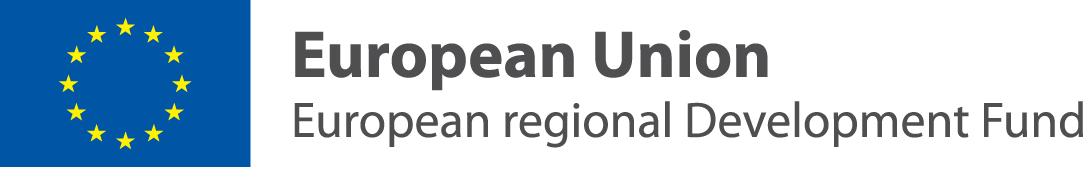 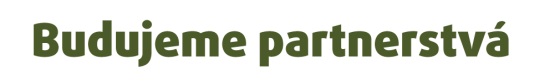 Spoločnosť s ručením obmedzeným
Úlohou konateľa je viesť register spoločníkov (zoznam členov). Konateľ je povinný odovzdať register spoločníkov obchodnému registru, ako aj v prípade zmenených údajov odovzdať  pozmenený register spoločníkov. 
	V prípade založenia hospodárskej spoločnosti, úpravy spoločenskej zmluvy, zmeny údajov, práv či faktov v obchodnom registri, ako aj v prípade zákonom predpísaných údajov – má vedúci funkcionár povinnosť nahlásiť tieto zmeny elektronickou formou obchodnému registru.
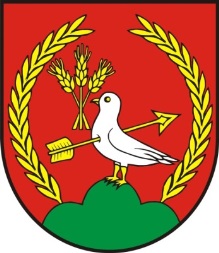 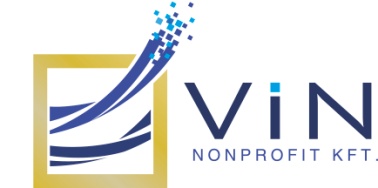 13
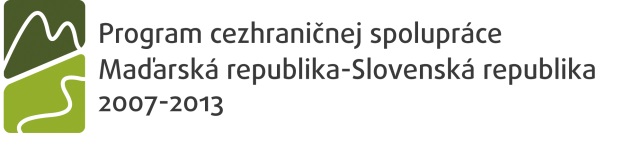 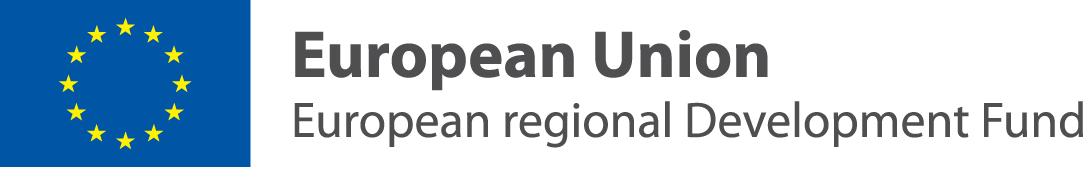 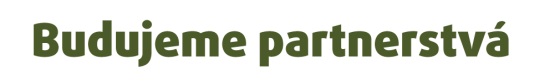 Spoločnosť s ručením obmedzeným
Dozorná rada
	
	Spoločnosť s ručením obmedzeným má povinnosť zriadiť dozornú radu, ak:
tak zákon predpisuje v záujme ochrany spoločného vlastníctva alebo v záujme činnosti, ktorú spoločnosť vykonáva alebo
tak ustanovuje zákon o hospodárskych spoločnostiach na ochranu práv zamestnanca.
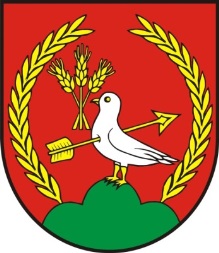 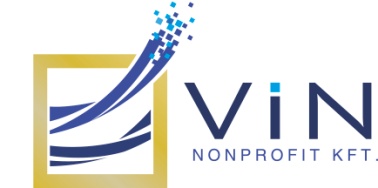 14
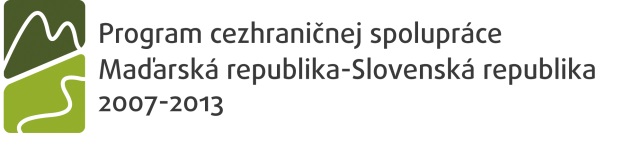 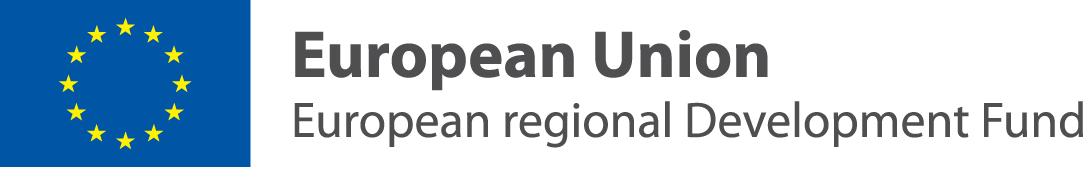 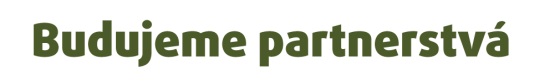 Spoločnosť s ručením obmedzeným
Auditor
	Úlohou auditora spoločnosti s ručením obmedzeným zvoleného valným zhromaždením je podľa účtovného zákona dozerať na vykonanie auditu, a predovšetkým zistiť, či závierka spoločnosti podľa účtovného zákona vyhovuje právnym predpisom, ďalej či poskytuje dôveryhodný a pravdivý obraz o majetkovej a finančnej situácii spoločnosti a o výsledkoch jej činnosti.
	Audit nie je povinný, ak priemer ročnej tržby podnikateľa v čistom za predchádzajúce dva roky podnikania nepresiahla 50 miliónov forintov.
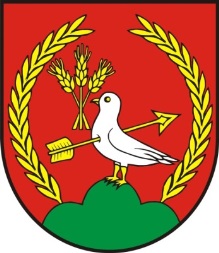 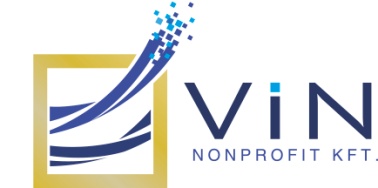 15
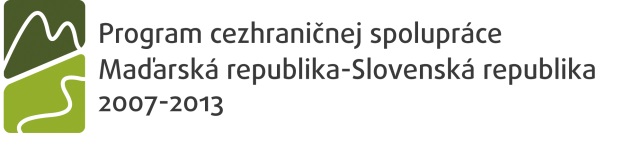 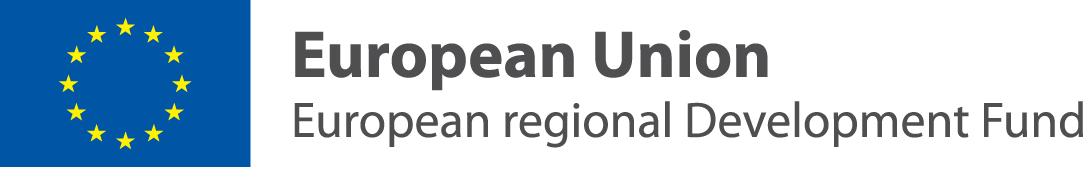 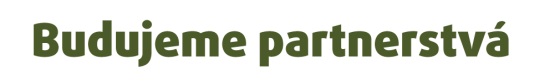 Spoločnosť s ručením obmedzeným
Auditor
	Úlohou auditora spoločnosti s ručením obmedzeným zvoleného valným zhromaždením je podľa účtovného zákona dozerať na vykonanie auditu, a predovšetkým zistiť, či závierka spoločnosti podľa účtovného zákona vyhovuje právnym predpisom, ďalej či poskytuje dôveryhodný a pravdivý obraz o majetkovej a finančnej situácii spoločnosti a o výsledkoch jej činnosti.
	Audit nie je povinný, ak priemer ročnej tržby podnikateľa v čistom za predchádzajúce dva roky podnikania nepresiahla 50 miliónov forintov.
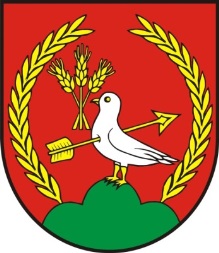 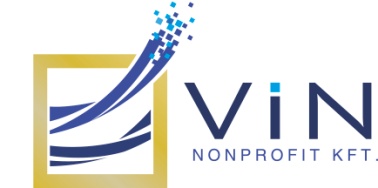 16
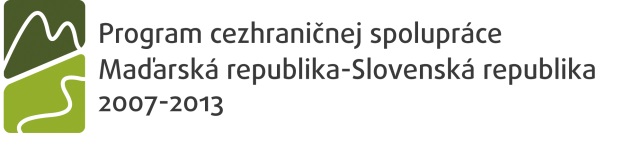 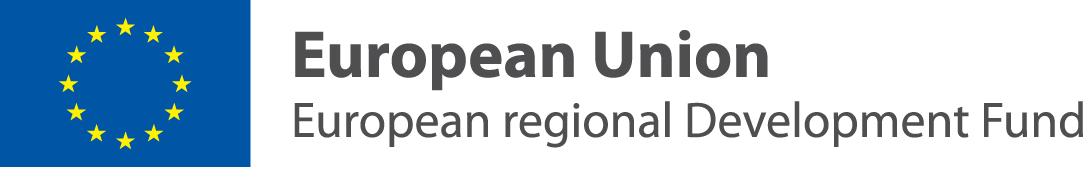 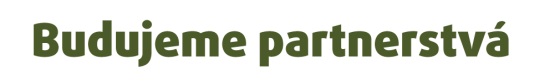 Spoločnosť s ručením obmedzeným
Ručenie
	Spoločnosť ručí plnou zodpovednosťou – celým majetkom – za svoje dlhy voči veriteľom. 
	Naproti tomu je ručenie spoločníkov obmedzené, pretože – odhliadnuc od určitých zákonných výnimiek – splácajú pohľadávky voči spoločnosti iba do výšky základného vkladu.
	Spoločník má voči spoločnosti zodpovednosť za zaplatenie základného vkladu, prípadne za poplatky a vedľajšie služby určené spoločenskou zmluvou.
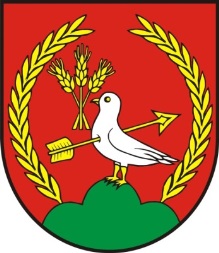 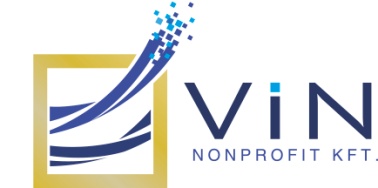 17
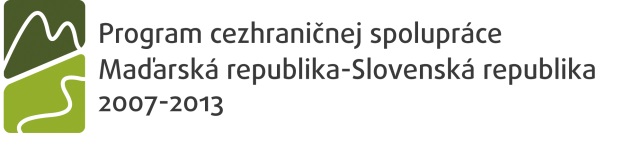 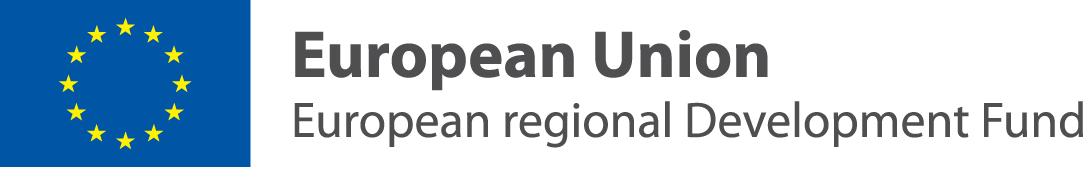 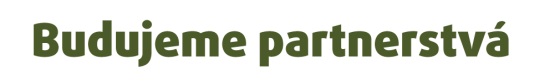 Spoločnosť s ručením obmedzeným
Dividendy
	Spoločníkovi spoločnosti patrí podiel (dividenda) rozdelený podľa zákona a rozhodnutia valného zhromaždenia, podľa zdaneného ročného zisku spoločnosti ako určuje účtovný zákon, resp. podľa zdaneného zisku obohateného o nerozdelené zisky.
 
	Na dividendy má nárok spoločník, ktorý je v čase valného zhromaždenia rozhodujúceho o dividendách zapísaný v zozname spoločníkov, okrem prípadu, keď spoločenská zmluva určuje iný čas. Spoločenská zmluva poskytuje možnosť nato, aby sa spoločníkovi dividendy vyplatili nefinančným majetkovým príspevkom. Spoločník má právo na dividendy len v pomere už odovzdaného majetkového príspevku.
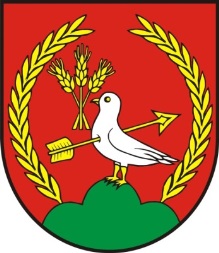 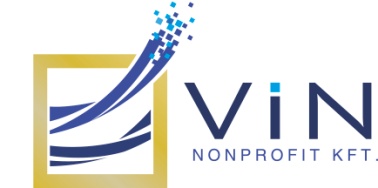 18
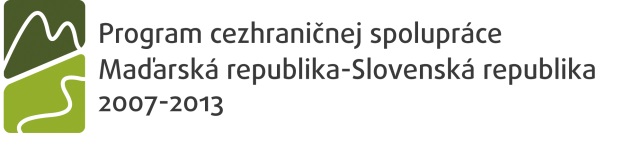 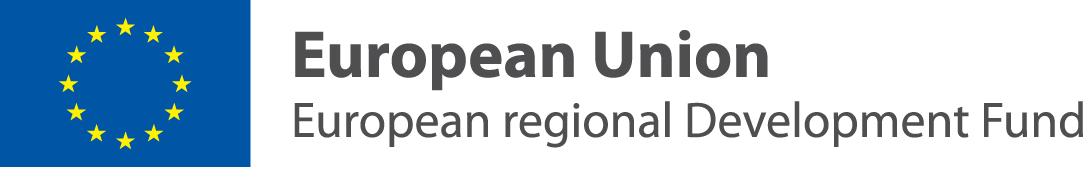 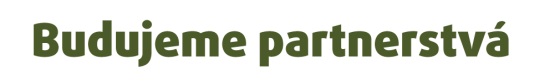 Spoločnosť s ručením obmedzeným
Zánik spoločnosti s ručením obmedzeným 
	Na vynesenie rozhodnutia o zániku spoločnosti je potrebný súhlas trojštvrťovej hlasovacej väčšiny na valnom zhromaždení.

	Ak počet členov spoločnosti klesol na jednu osobu, spoločnosť nezaniká, ale pokračuje ako spoločnosť s jednou osobou.	 Ak spoločnosť najneskôr do jedného roka nenahlási nového spoločníka, spoločenskú zmluvu je potrebné zmeniť na zakladaciu listinu.
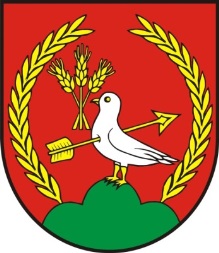 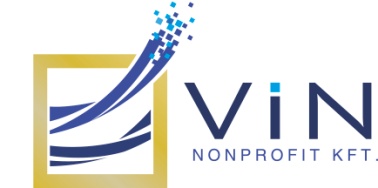 19
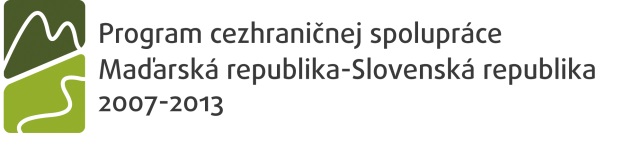 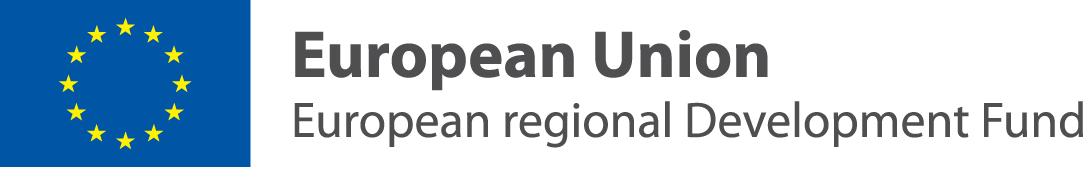 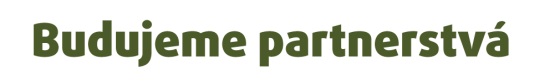 Spoločnosť s ručením obmedzeným
Zánik spoločnosti s ručením obmedzeným
	Spoločnosť pri zániku zmenou spoločenskej formy, pri zlúčení a zániku (ďalej ako: prerod) zaniká s právnym nástupcom. Za prerod formy spoločnosti sa považuje rozhodnutie hospodárskej spoločnosti so spoločným právnym nástupníctvom pokračovať ako iná forma hospodárskej spoločnosti.
	Pri zlúčení dvoch a viacerých hospodárskych spoločností vzniká jedna hospodárska spoločnosť s jediným právnym nástupcom. Zlúčenie môže prebehnúť splynutím alebo priradením.
	Pri rozdelení hospodárskej spoločnosti sa hospodárska spoločnosti – vrátane časti jej spoločníkov a majetku – rozdelí na dve alebo viac hospodárskych spoločností. Rozdelenie môže prebehnúť oddelením alebo odlúčením. Po zlúčení a rozdelení je možné zvoliť aj inú formu od doterajšej formy hospodárskej spoločnosti.
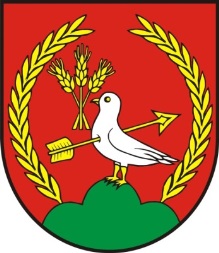 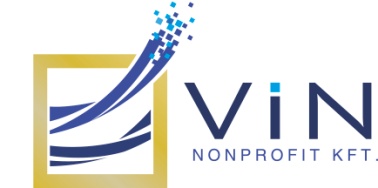 20
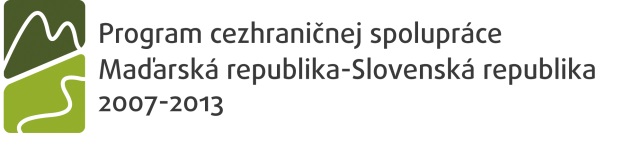 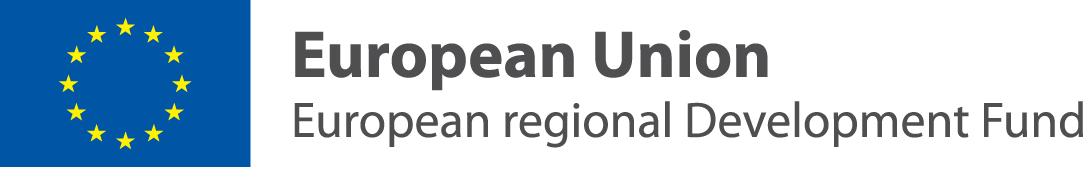 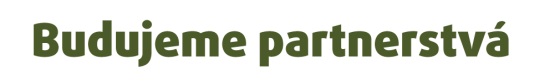 Spoločnosť s ručením obmedzeným
Zánik spoločnosti s ručením obmedzeným
		V prípade zániku hospodárskej spoločnosti 	bez právneho nástupcu sa na základe záväzkov spoločnosti uplatňuje zostávajúca pohľadávka do piatich rokov od zániku spoločnosti voči bývalému spoločníkovi zaniknutej hospodárskej spoločnosti.  
	Ak bolo ručenie spoločníka za záväzky hospodárskej spoločnosti počas existencie spoločnosti obmedzené, spoločník ručí za záväzky spoločnosti do výšky majetku nadobudnutého pri delení majetku zaniknutej spoločnosti. 
	Ak hospodárska spoločnosť zanikne bez právneho nástupcu – prebehne likvidačný proces, ako aj konečné vyúčtovanie.
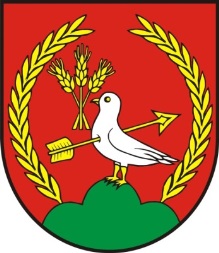 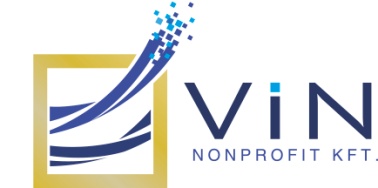 21
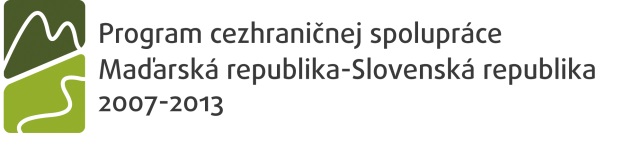 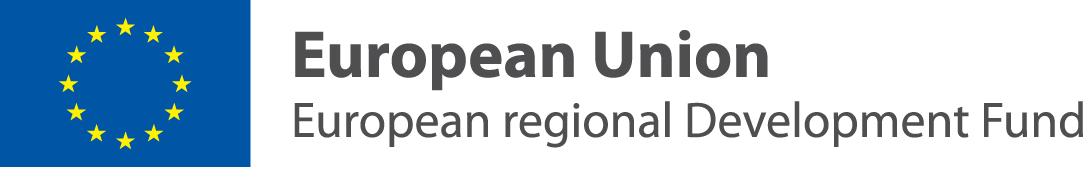 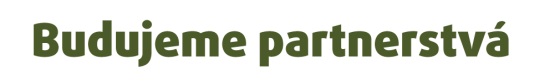 Ďakujem za pozornosť!
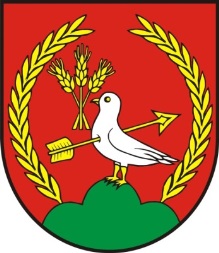 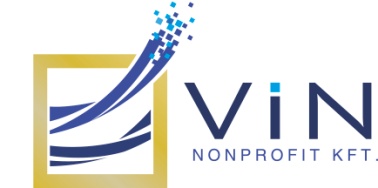